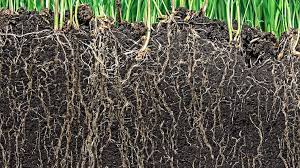 Plantjes eten geven?
Dit is de juiste aaNPaK
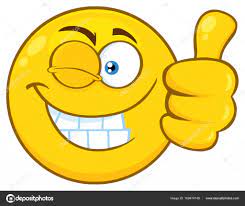 De juiste aaNPaK is:
Bepaal wat een plantje nodig heeft….
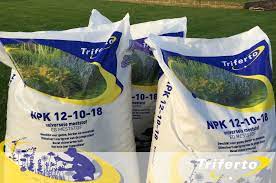 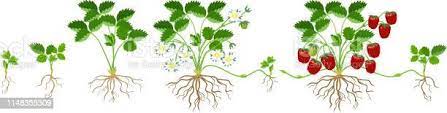 De juiste aaNPaK is:
Is het voor nu of is het voor later?
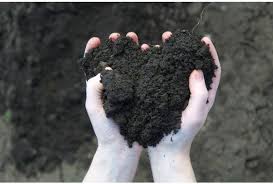 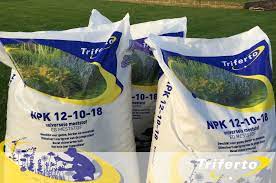 De juiste aaNPaK is:
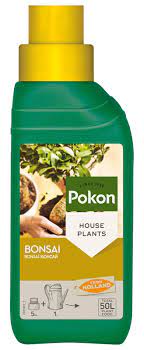 Voor nu?  Anorganische mest komt uit de fabriek en is gewoon in de winkel te koop
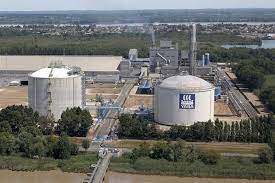 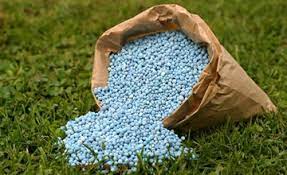 De juiste aaNPaK is:
Voor later? Organische mest gemaakt van dierlijke meststoffen en plantaardige meststoffen
maken de beestjes, schimmels en bacteriën.
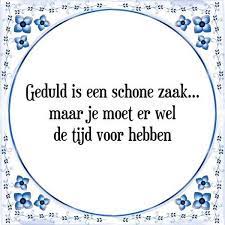 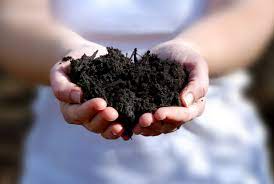 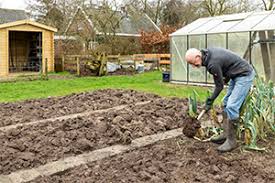 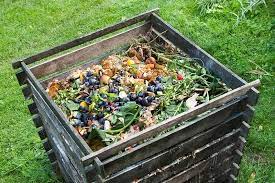 De juiste aaNPaK is:
Wat is ook alweer die NPK?
N = ……….

P = …………

K = …………
De juiste aaNPaK is:
Wat is ook alweer die NPK?
N = Stikstof

P = Fosfor  (Engels = Phosfor)

K = Kalium
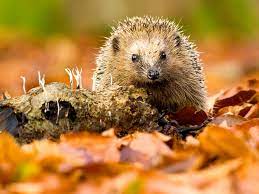